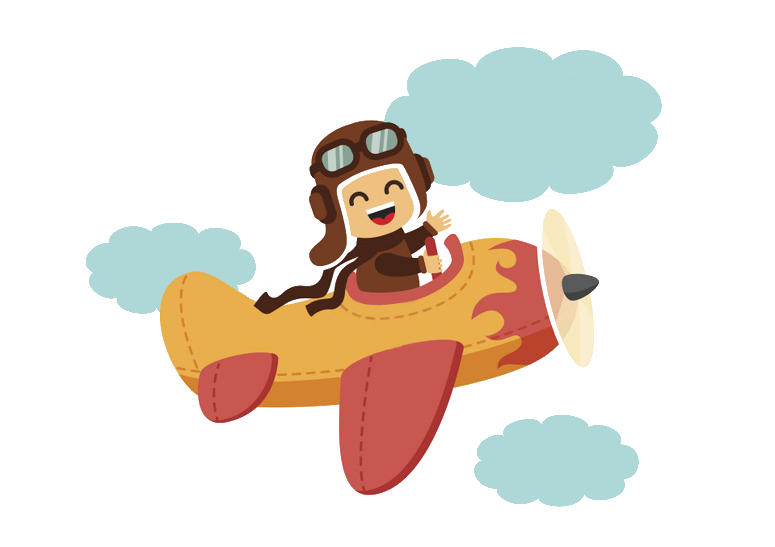 CHÀO MỪNG CÁC EM ĐẾN VỚI TIẾT HỌC
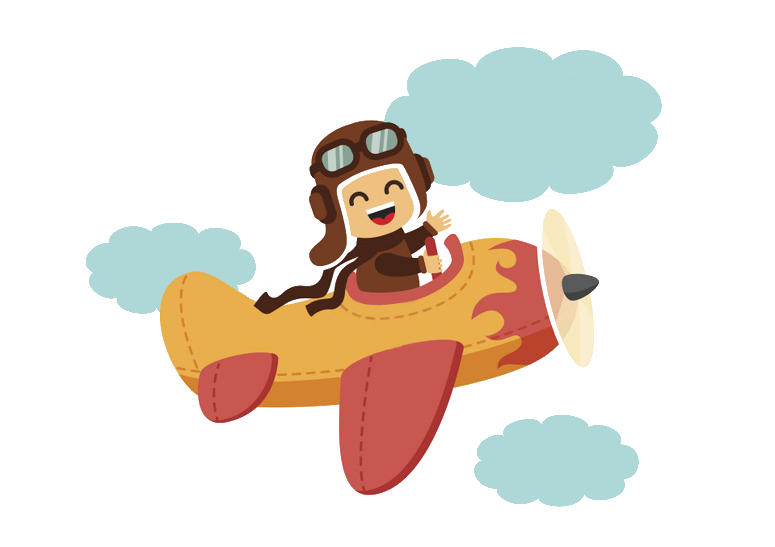 EM ÔN LẠI NHỮNG GÌ ĐÃ HỌC
Tiết 2
4
Hình bên được ghép từ bao nhiêu khối hộp chữ nhật? Khối trụ? Khối cầu?
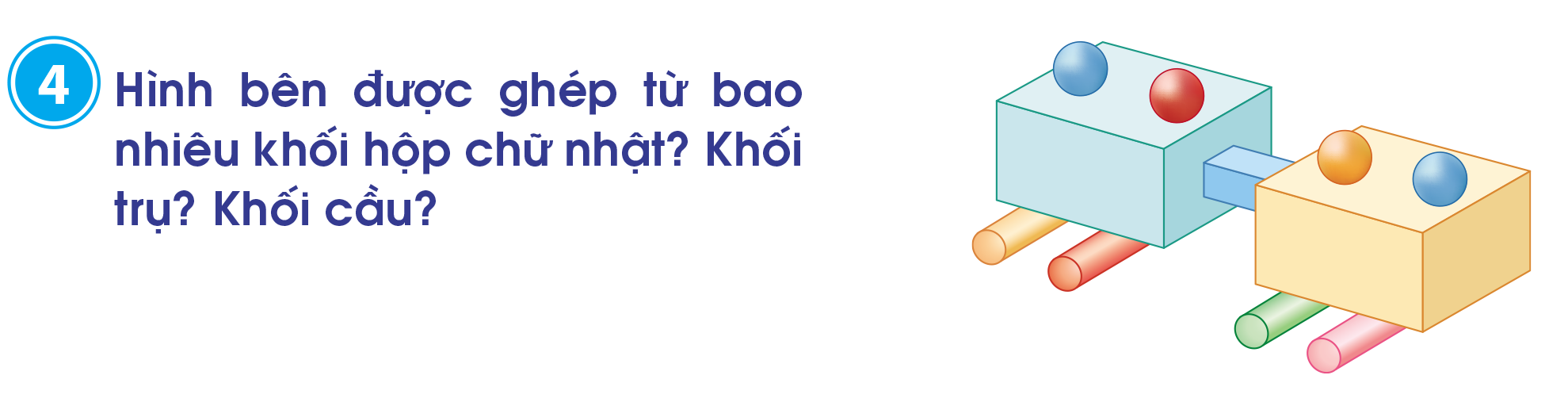 2
Có      khối hộp chữ nhật.
4
Có      khối trụ.
4
Có      khối cầu.
5
Mỗi đồng hồ sau chỉ mấy giờ?
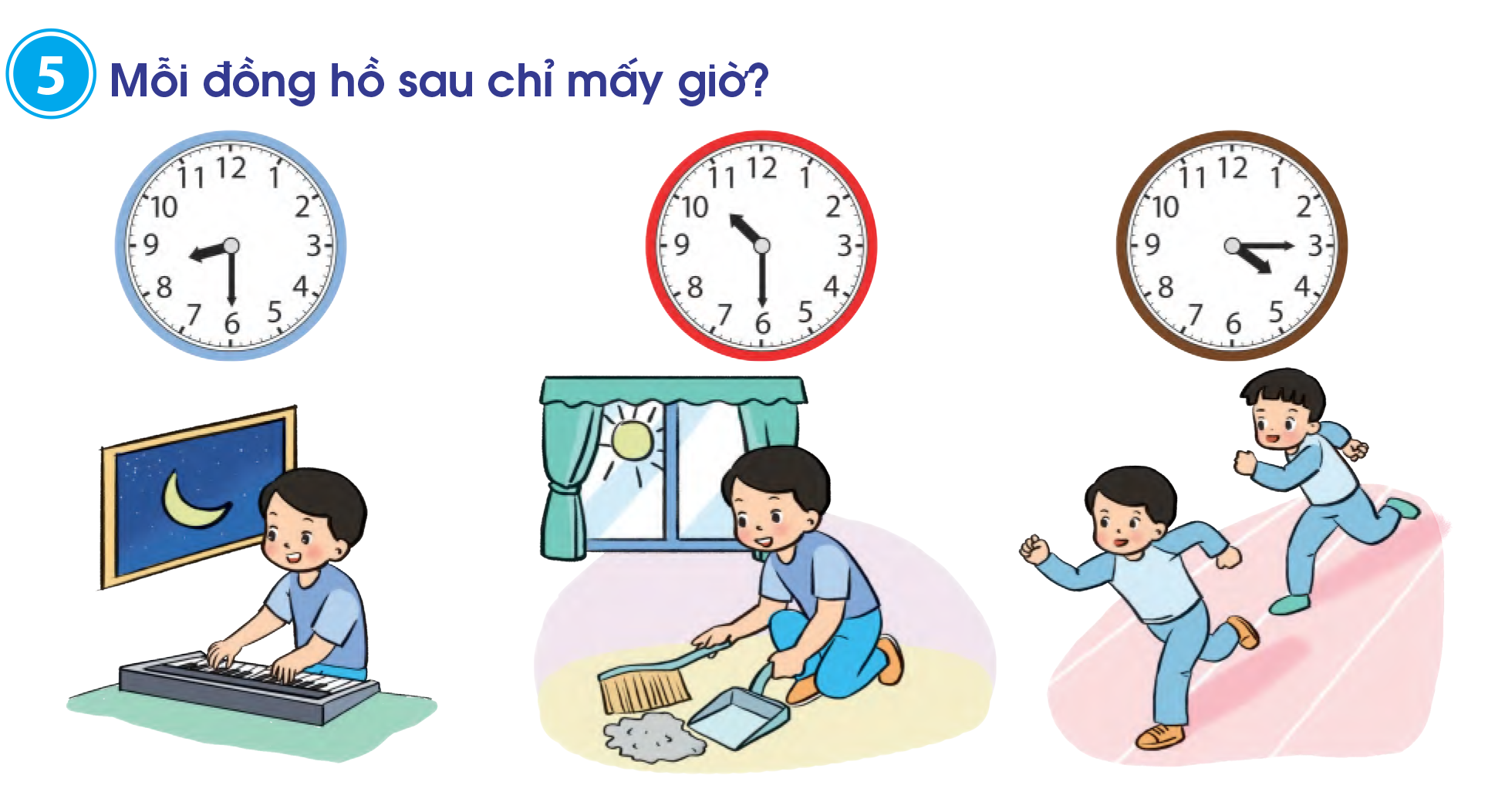 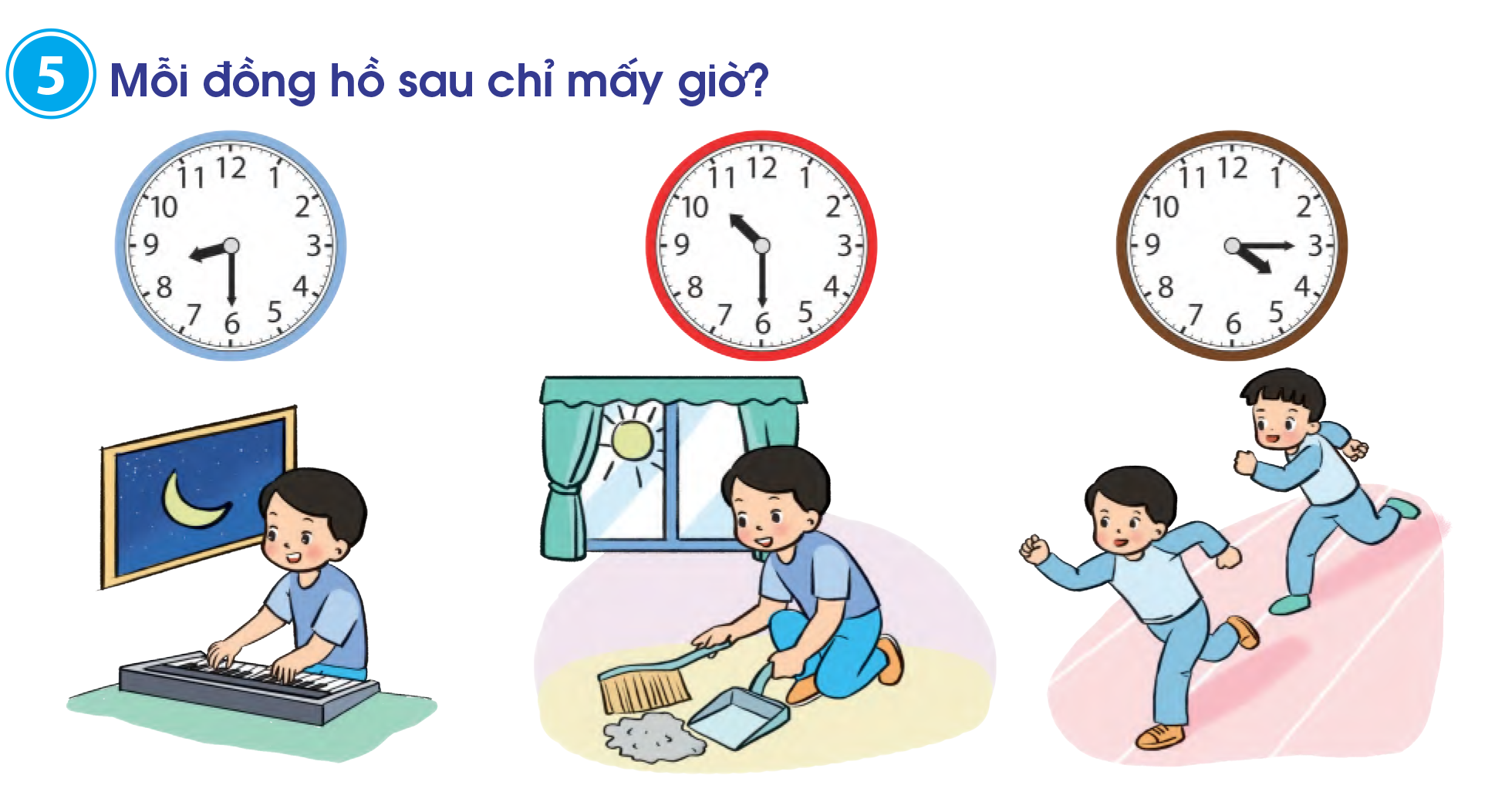 Bạn An đánh đàn lúc 8 giờ 30 phút tối hay 20 giờ 30 phút
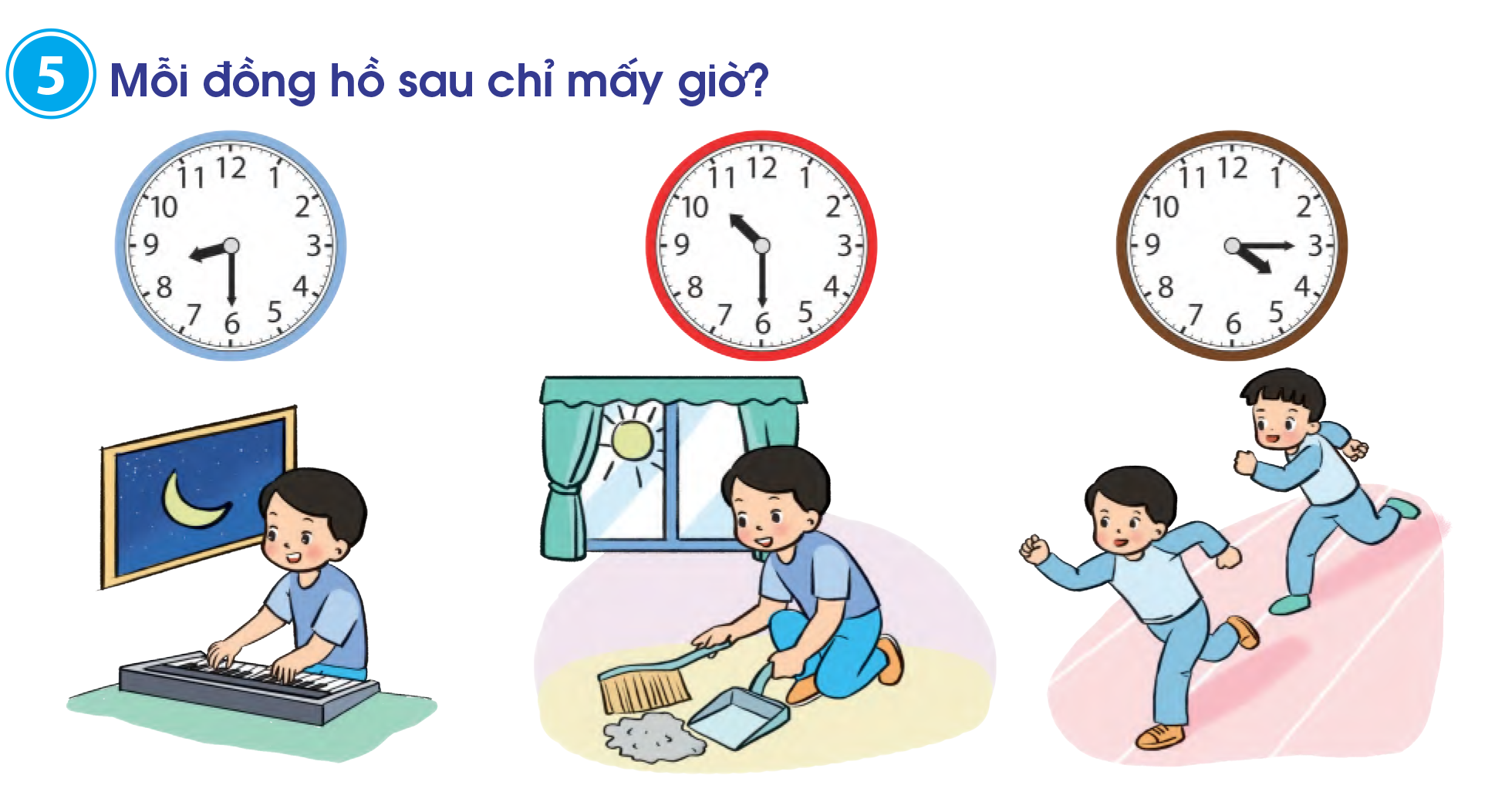 Bạn An dọn nhà lúc 10 giờ 30 phút sáng
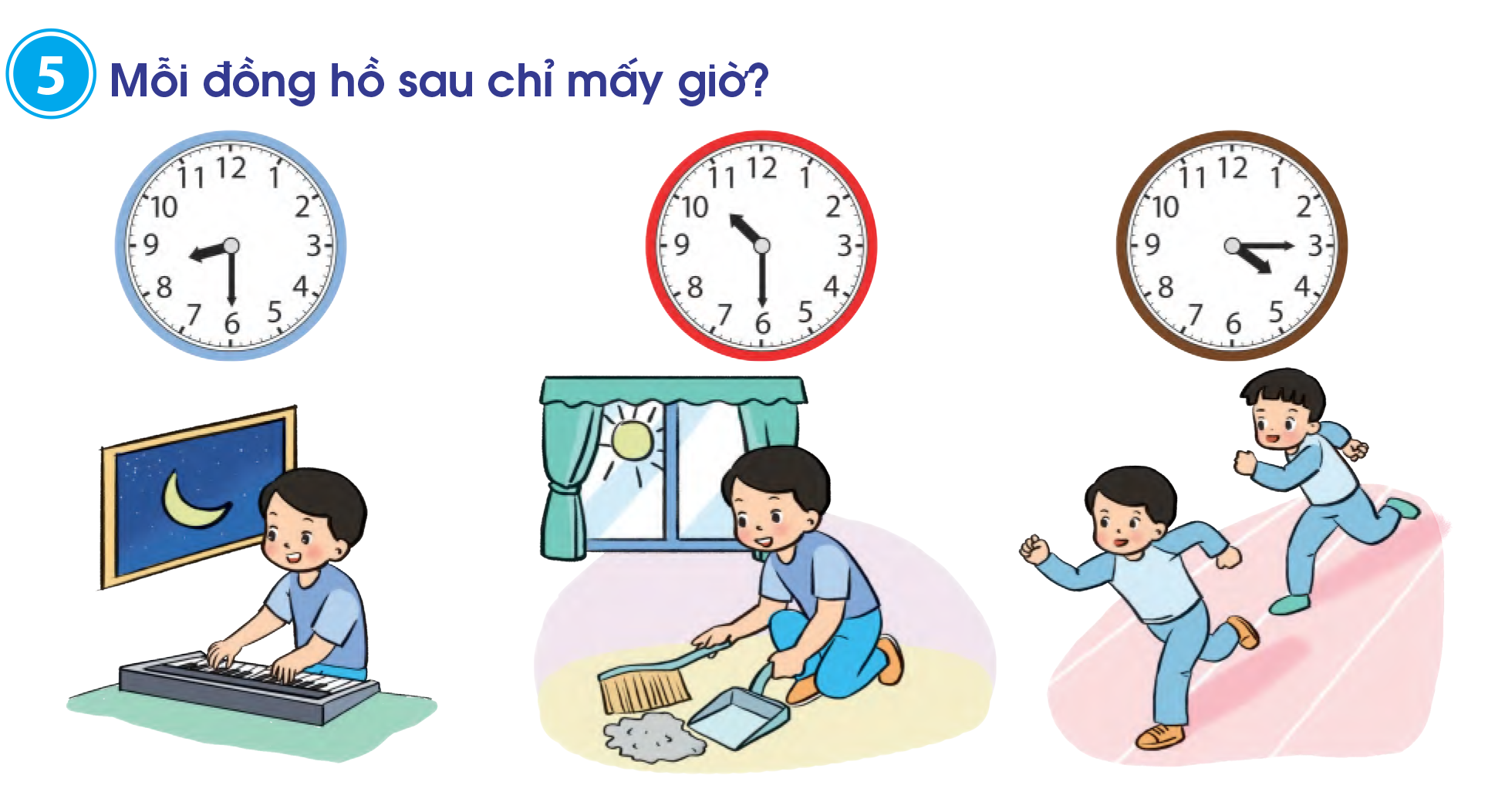 Bạn An chạy bộ lúc 4 giờ 15 phút chiều hay 16 giờ 15 phút
Xem tờ lịch tháng 5, trả lời các câu hỏi:
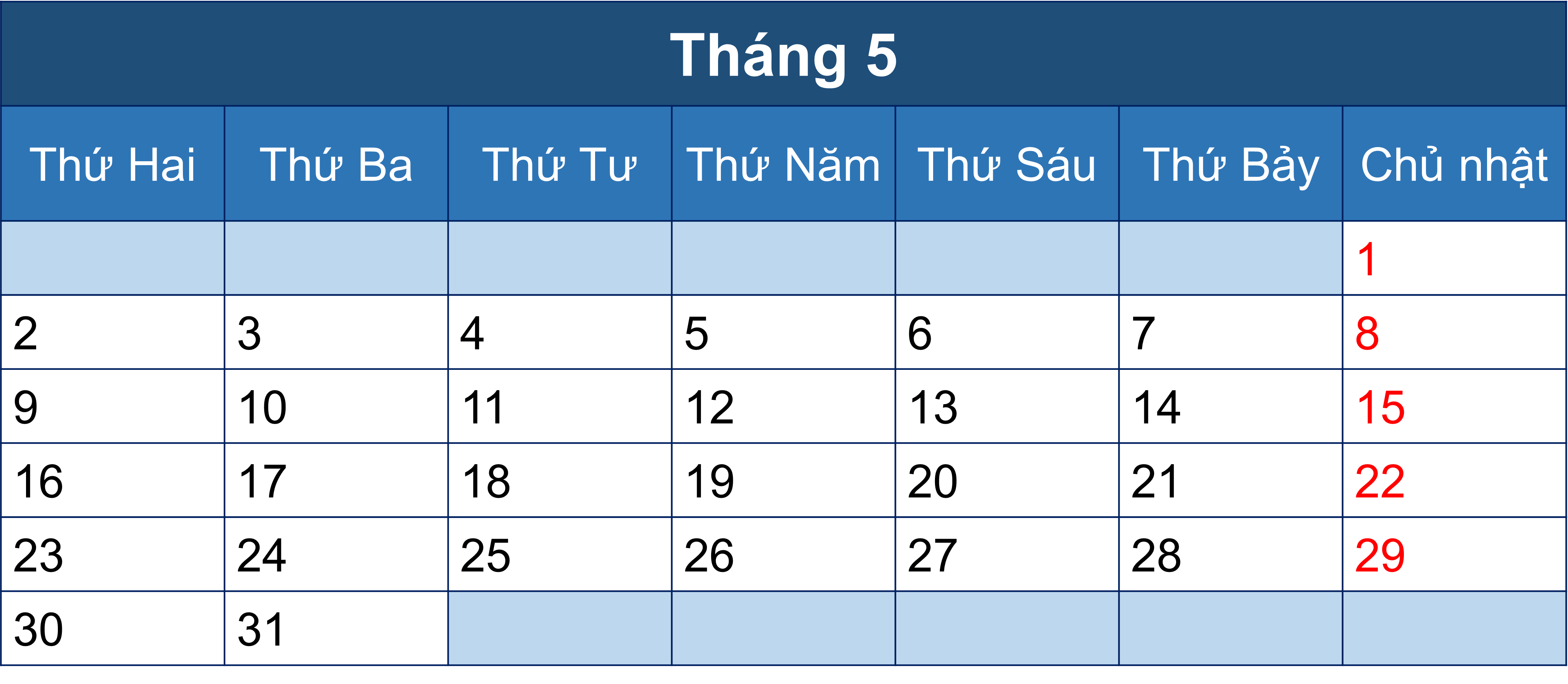 6
Tháng 5 có bao nhiêu ngày?
Sinh nhật Bác Hồ ngày 19 tháng 5 vào thứ mấy?
Trong tháng 5 có mấy ngày Chủ nhật? Đó là những ngày nào?
Nếu thứ Bảy tuần này là ngày 7 tháng 5 thì thứ Bảy tuần sau là ngày nào?
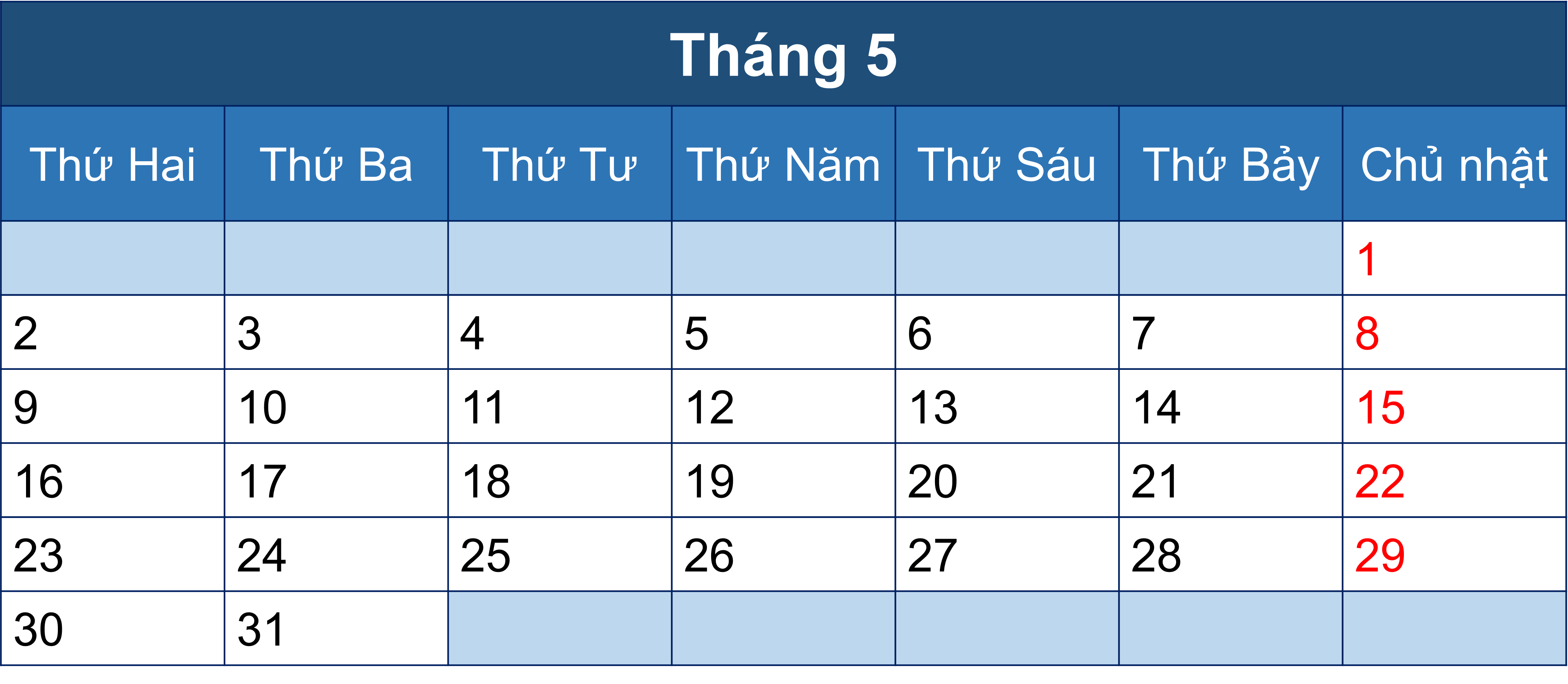 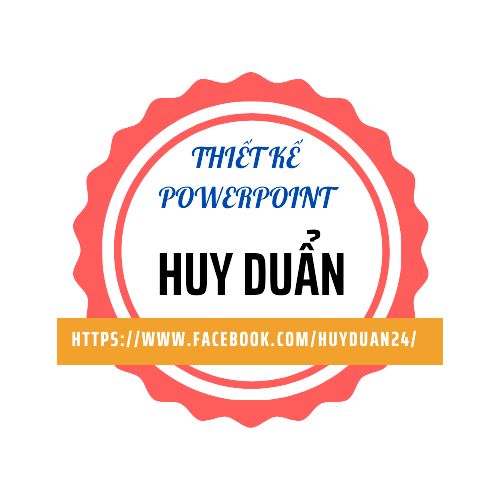 a) Tháng 5 có bao nhiêu ngày?
Tháng 5 có 31 ngày
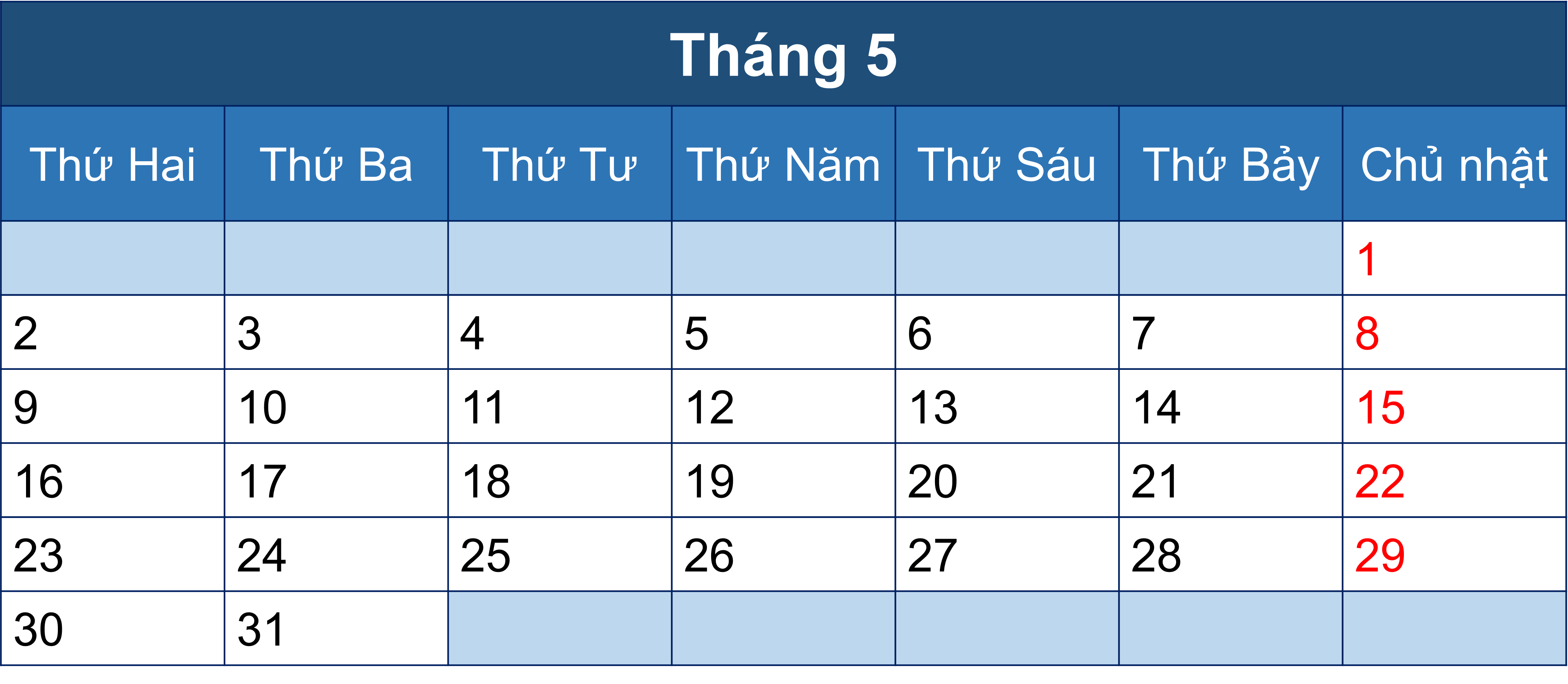 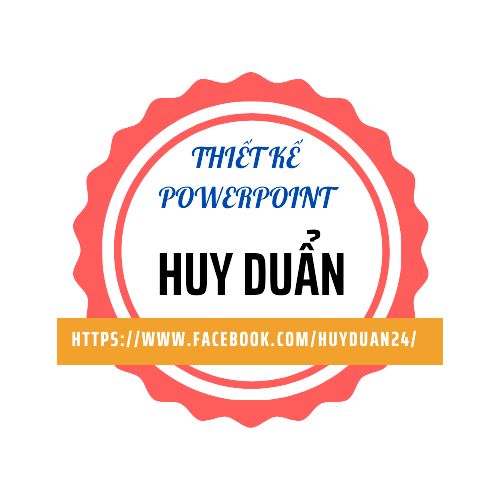 b) Sinh nhật Bác Hồ ngày 19 tháng 5 vào thứ mấy?
Sinh nhật Bác Hồ ngày 19 tháng 5 vào thứ Năm.
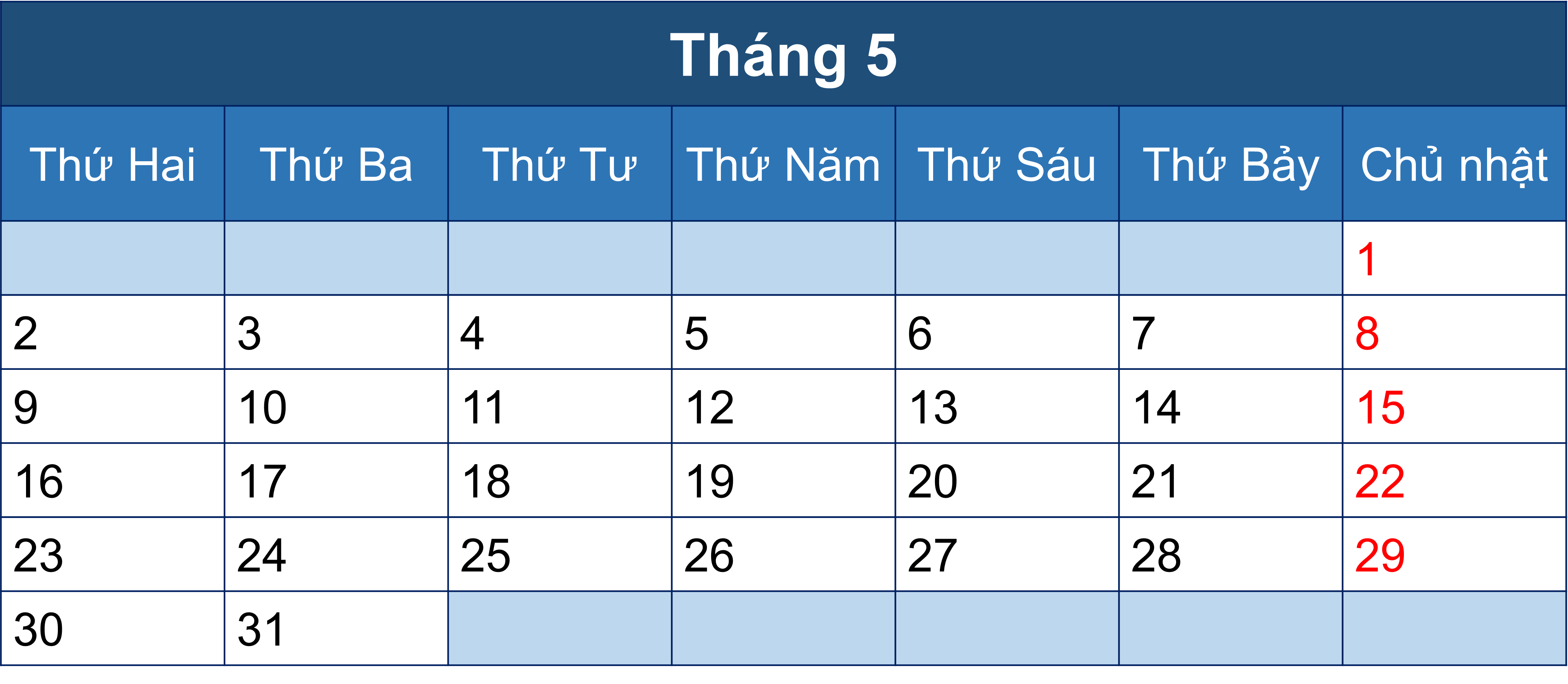 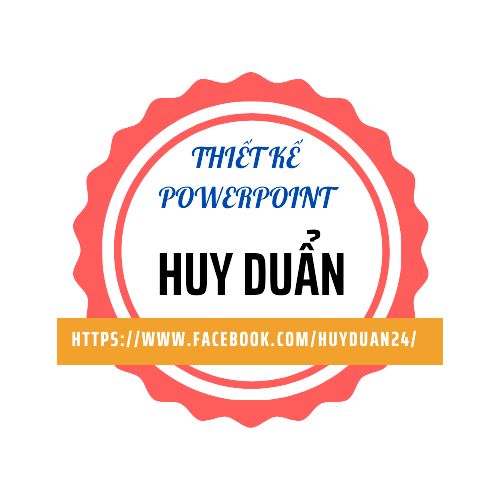 c) Trong tháng 5 có mấy ngày Chủ nhật? Đó là những ngày nào?
Trong tháng 5 có 5 ngày Chủ nhật gồm ngày 1,  ngày 8, ngày 15, ngày 22, ngày 29.
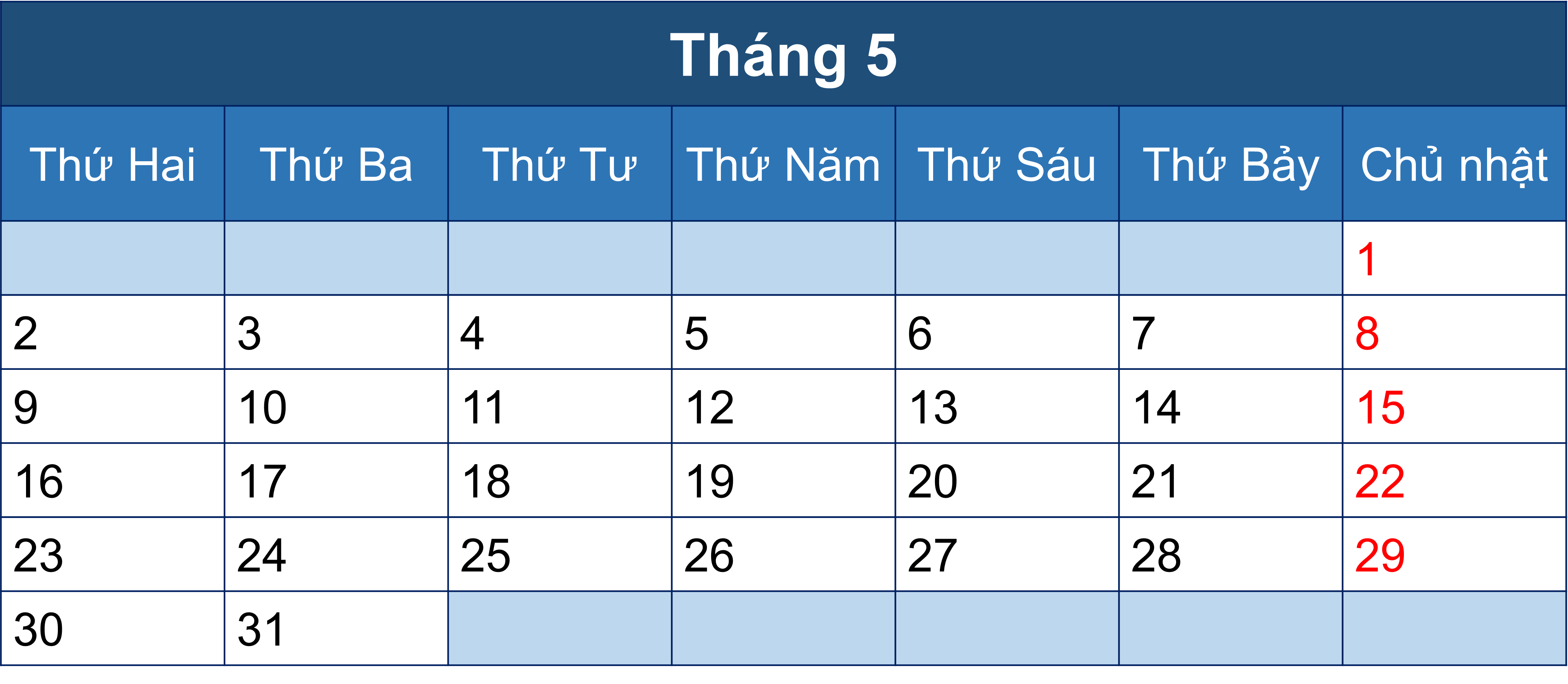 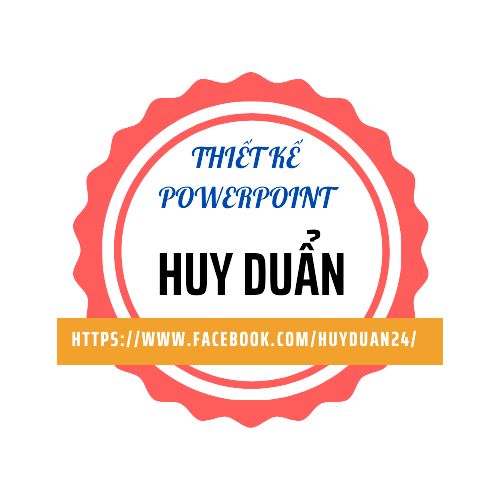 d) Nếu thứ Bảy tuần này là ngày 7 tháng 5 thì thứ Bảy tuần sau là ngày nào?
Nếu thứ Bảy tuần này là ngày 7 tháng 5 thì thứ Bảy tuần sau là ngày 14 tháng 5.
Dặn dò
THANK YOU
Tạm biệt và hẹn gặp lại
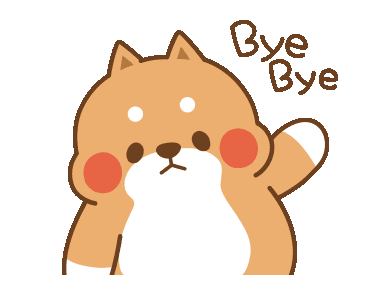